Поет зима — аукает,Мохнатый лес баюкаетСтозвоном сосняка.Кругом с тоской глубокоюПлывут в страну далекуюСедые облака.
А по двору метелицаКовром шелковым стелется…
                                    С. Есенин
В мастерской художника ГЖЕЛИ2 класс
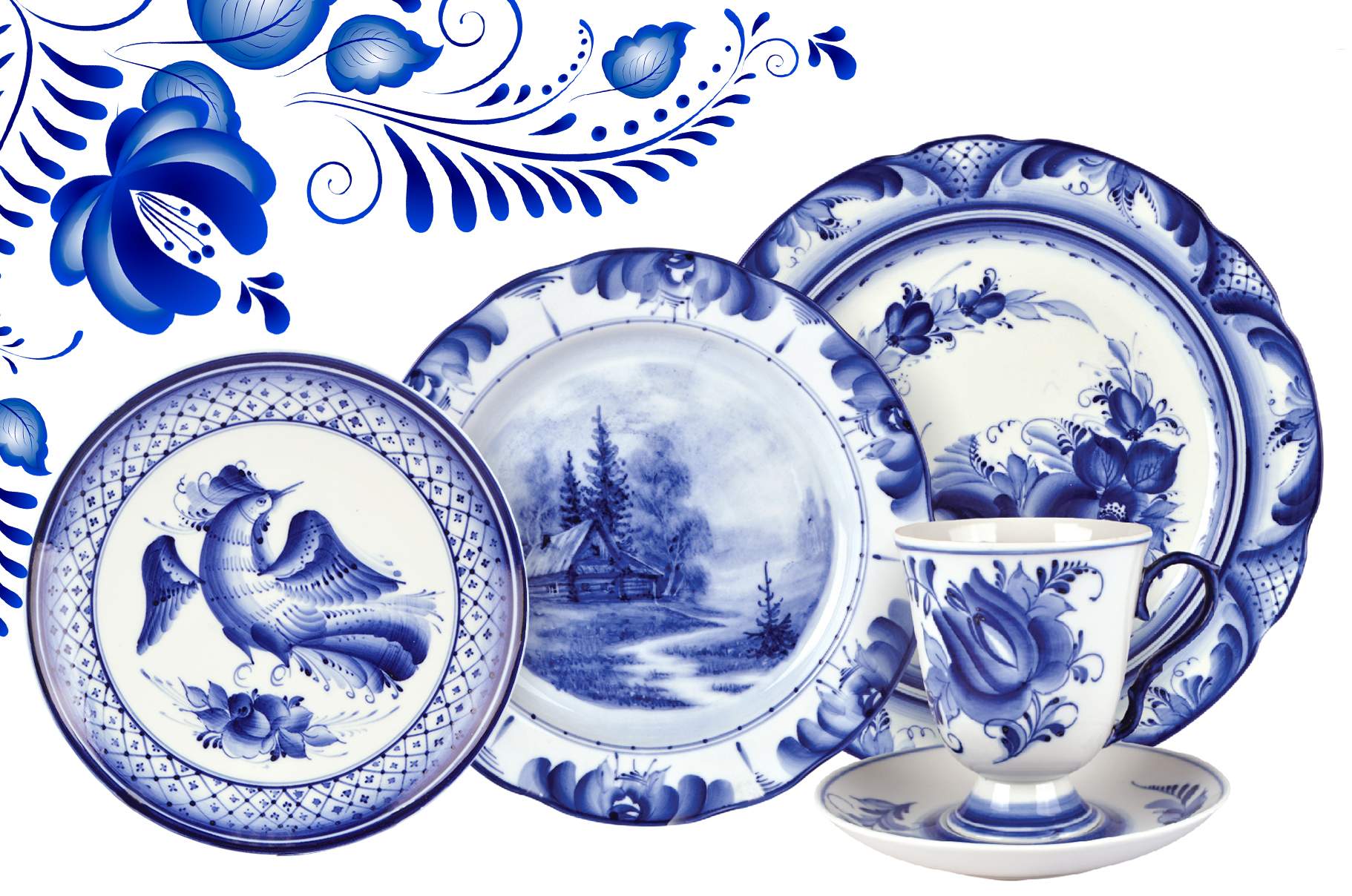 Галеева Л.И.
г.Казань
Гжель – народный промысел в виде изделий из фарфора с росписью
.
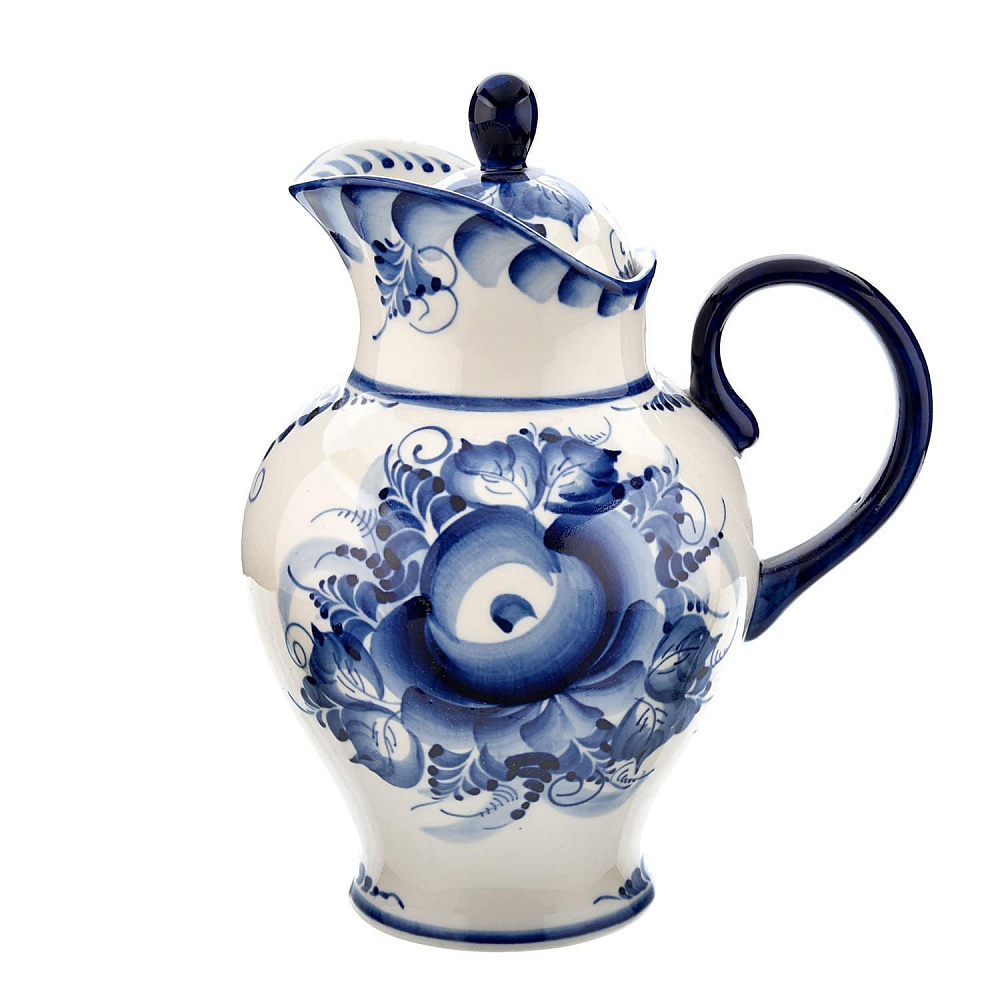 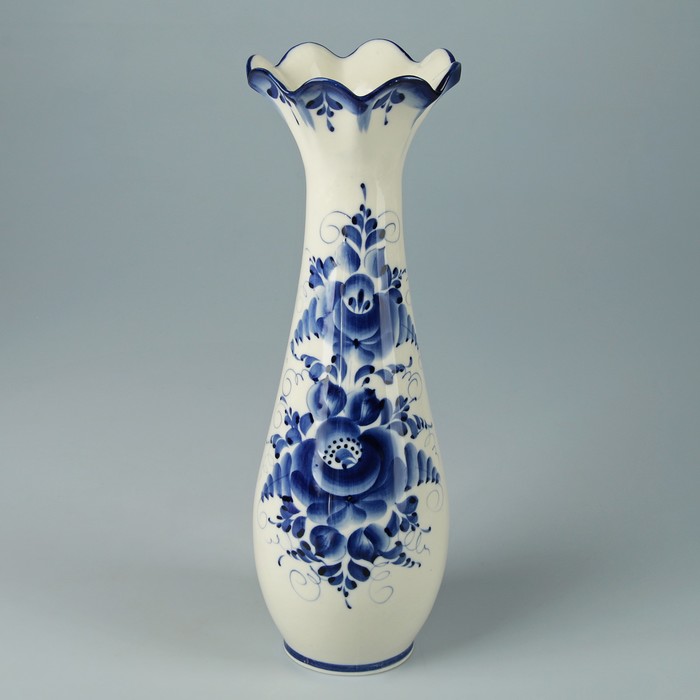 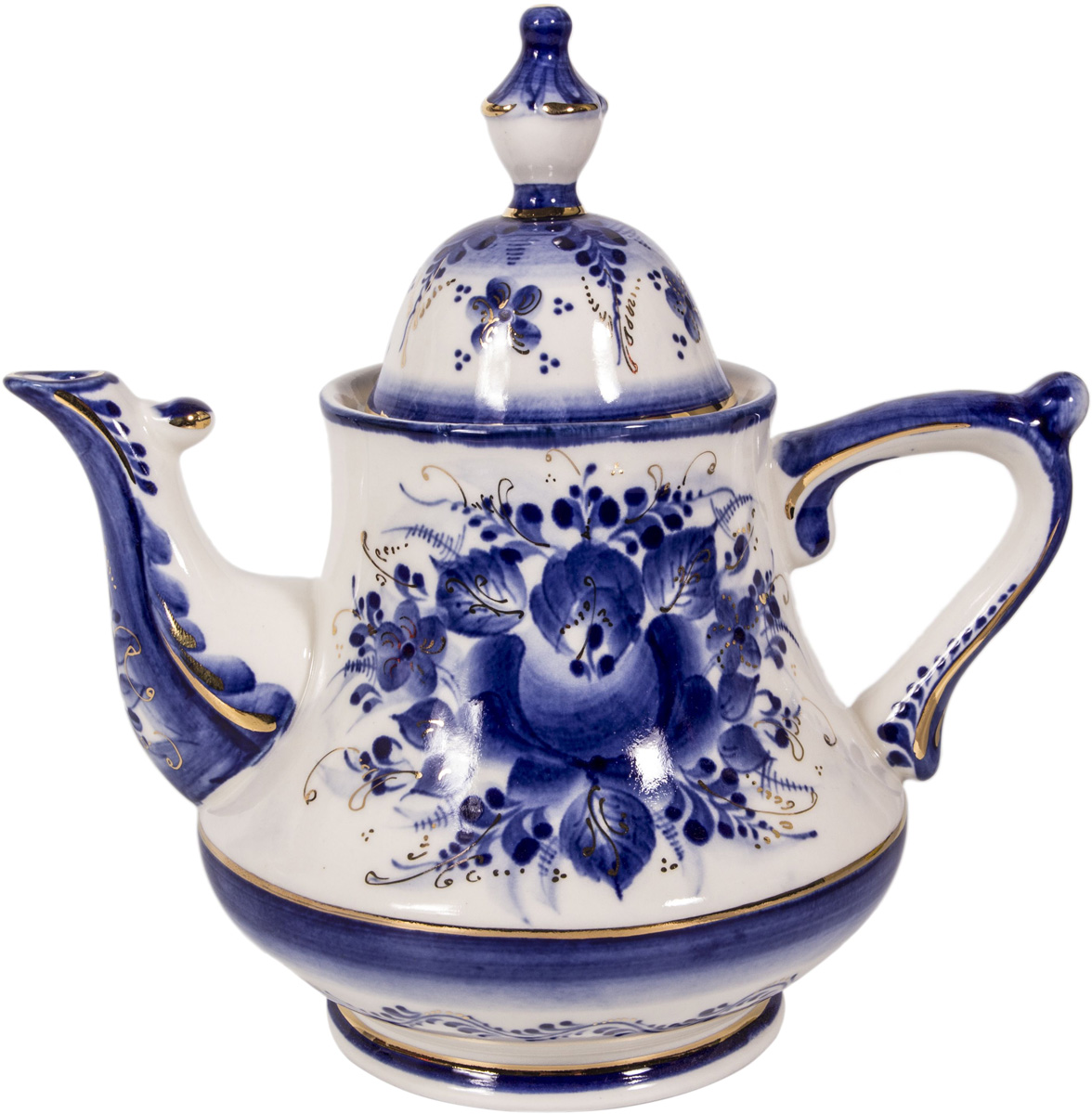 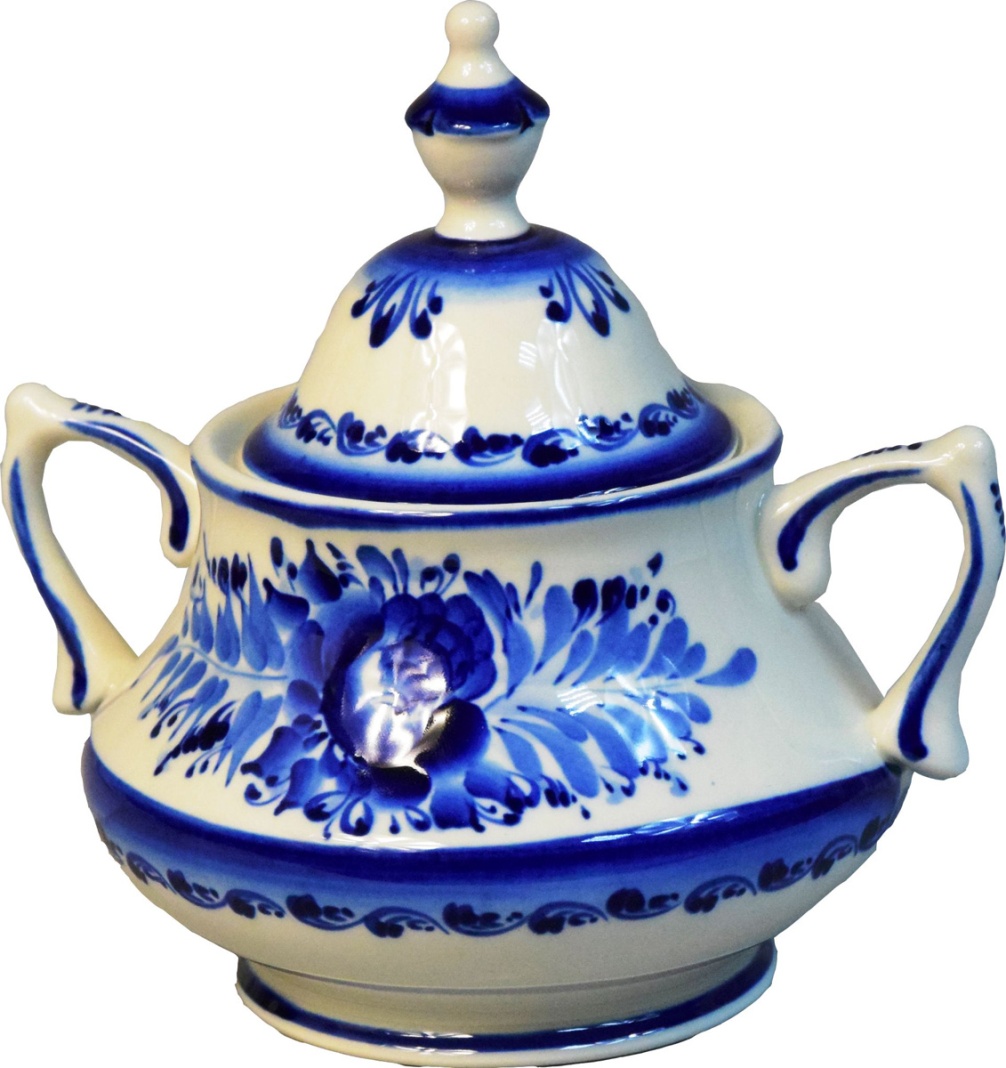 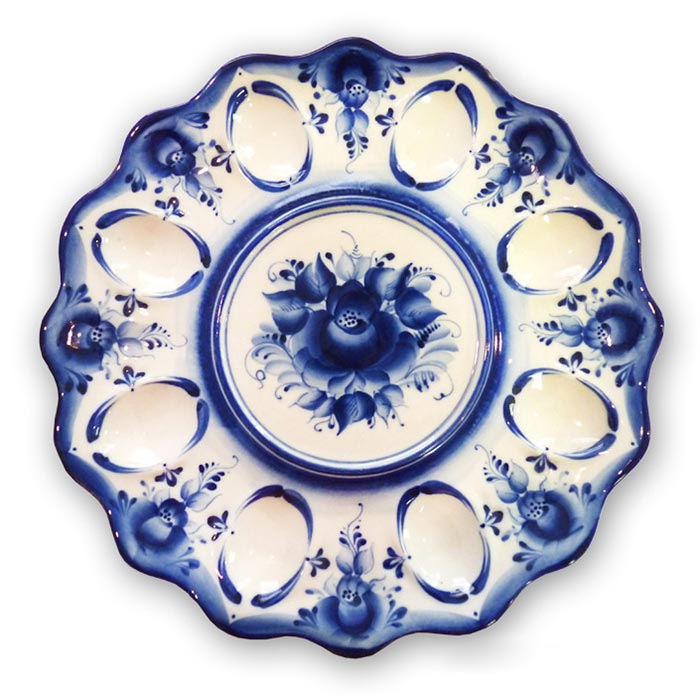 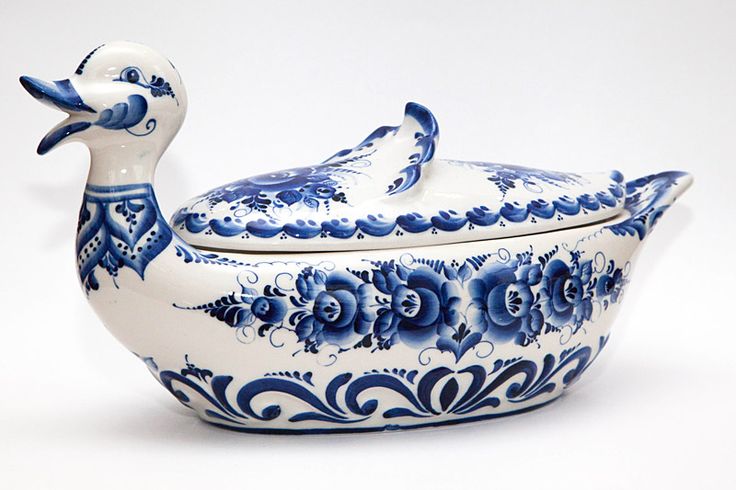 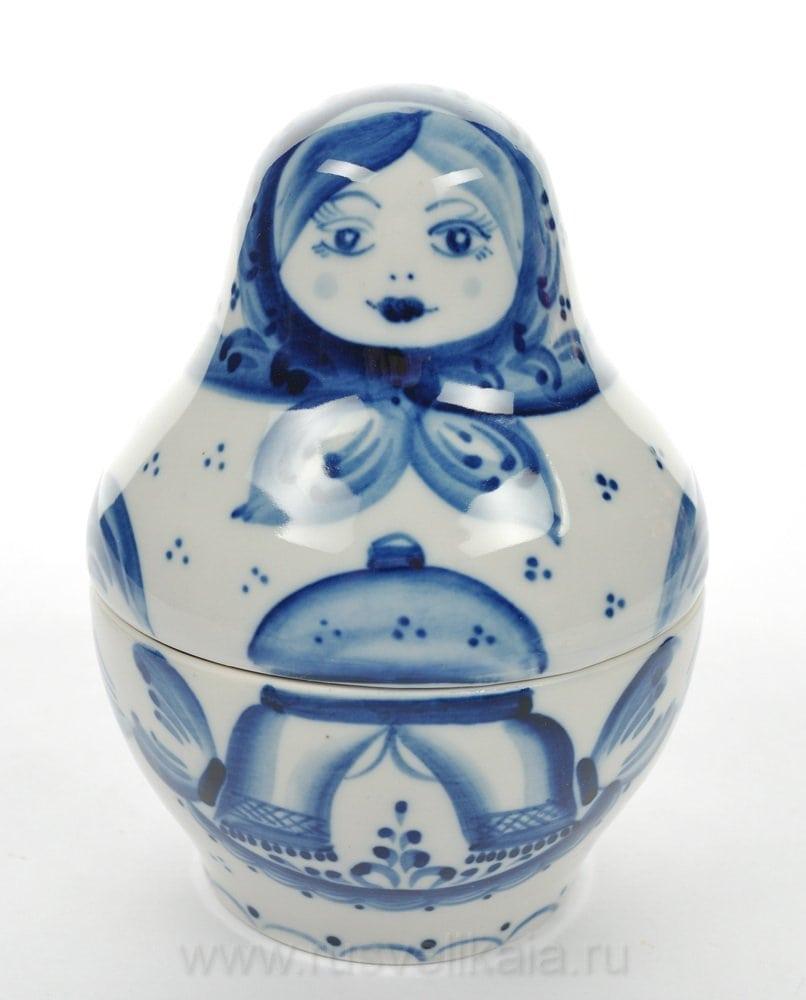 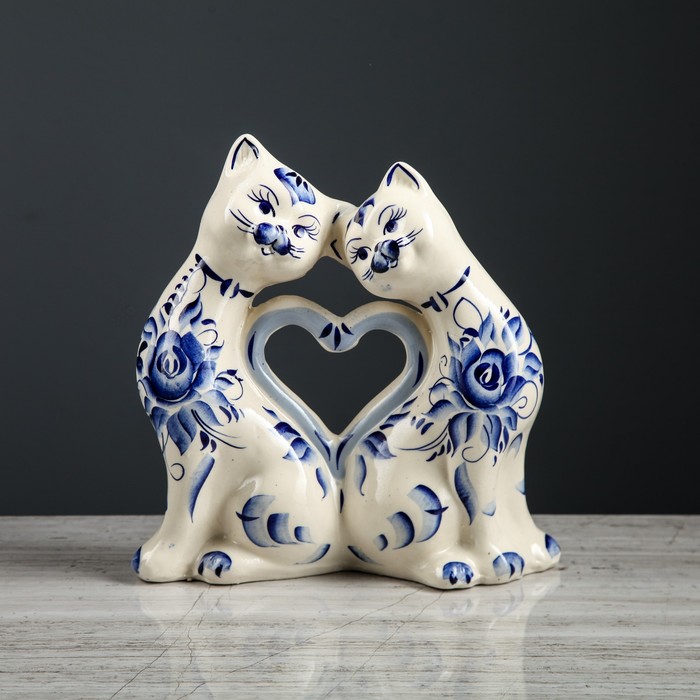 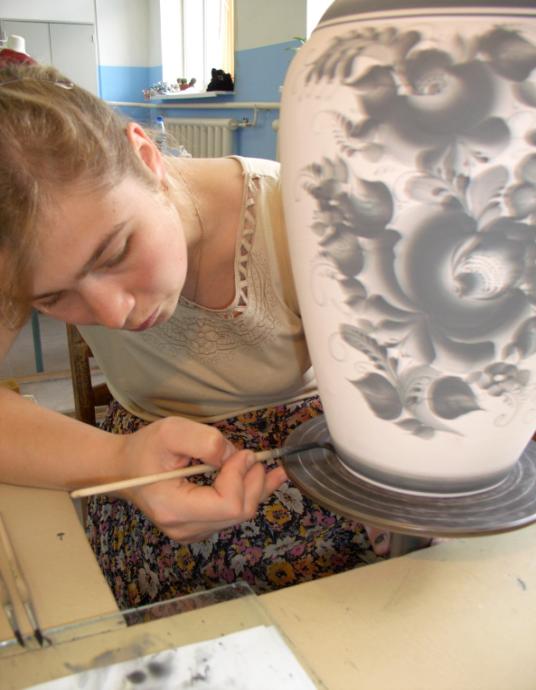 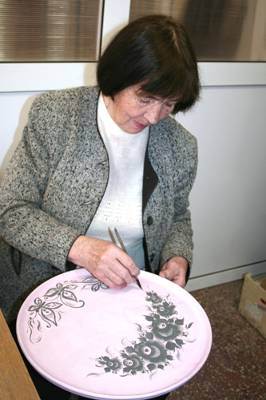 [Speaker Notes: У гжельской росписи есть секрет. Какой краской рисовали художники? Синей и голубой? Нет. Рисунок сначала наносился кобальтовой краской черного цвета. При обжиге в печи под действием высокой температуры, она превращалась в ярко-синий цвет.]
Самый излюбленный узор - гжельская роза
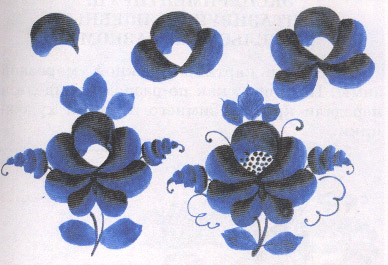 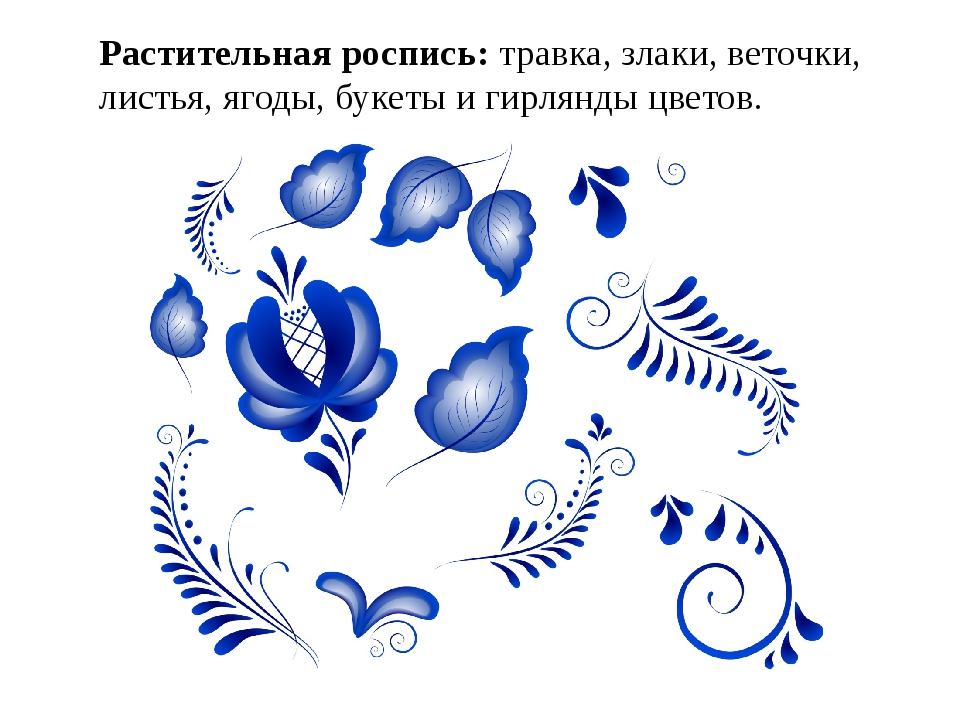 Бордюры
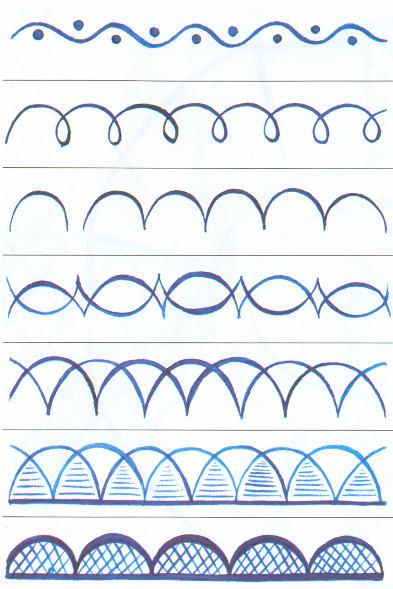 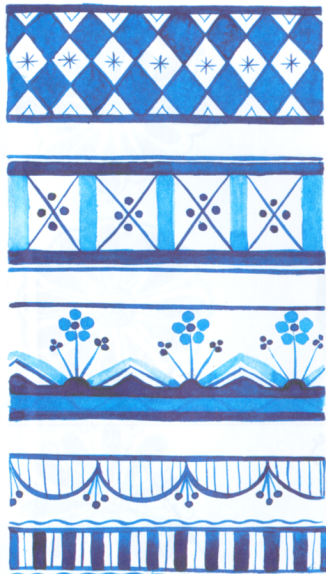 Родина Гжели
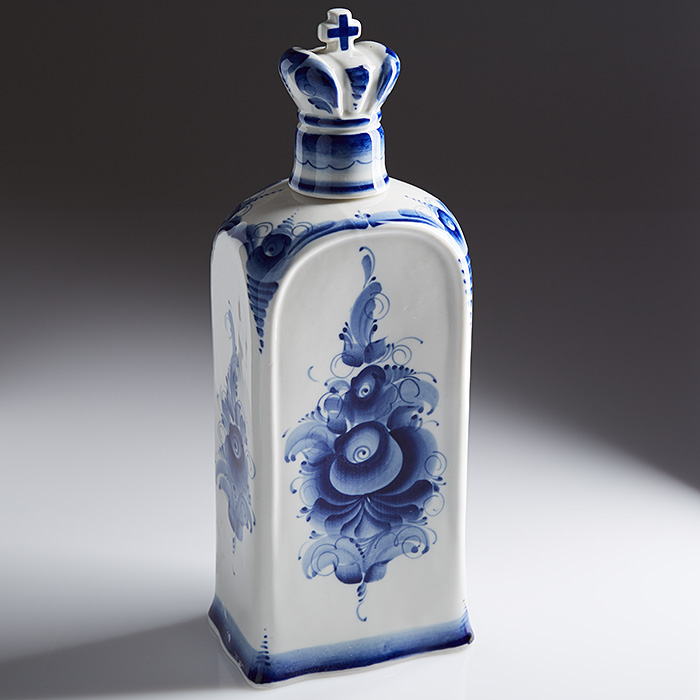 Московская область
Гжельские изделия  изготавливаются:
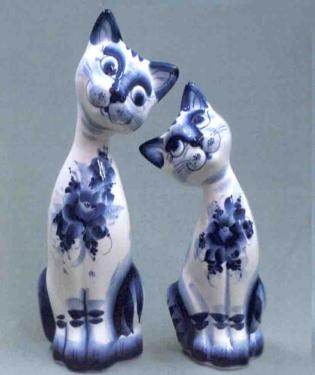 из глины
Роспись гжельской посуды выполняется
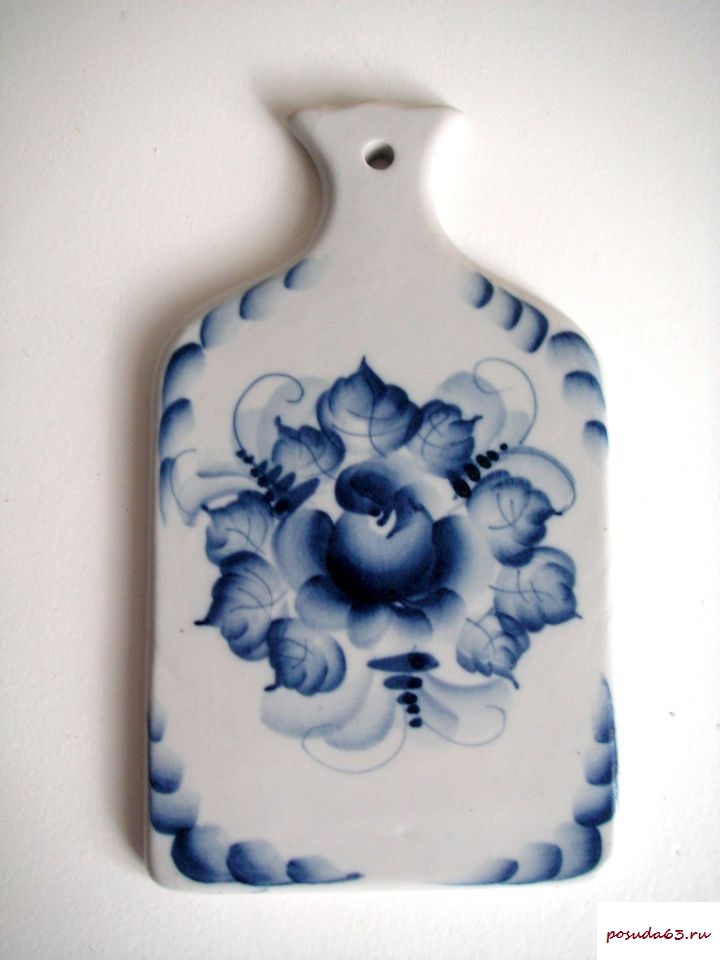 Кобальтовой 
    краской
Задание

Нарисуйте силуэт чайника и украсьте его по мотивам гжельской росписи